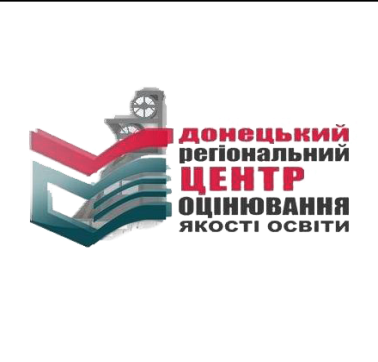 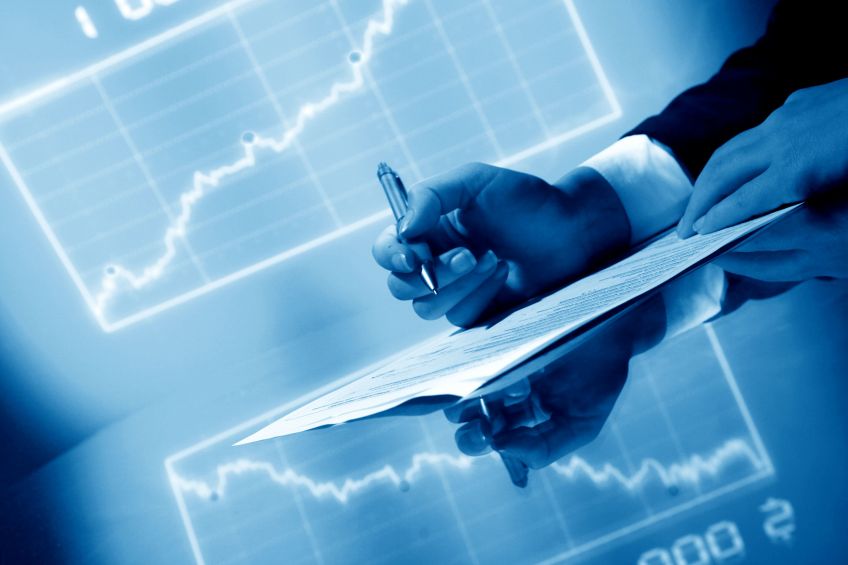 ДОНЕЦЬКИЙ РЕГІОНАЛЬНИЙ ЦЕНТР ОЦІНЮВАННЯ ЯКОСТІ ОСВІТИ
Веб-конференція 
             Слов’янськ                 
     15 грудня 2015 року
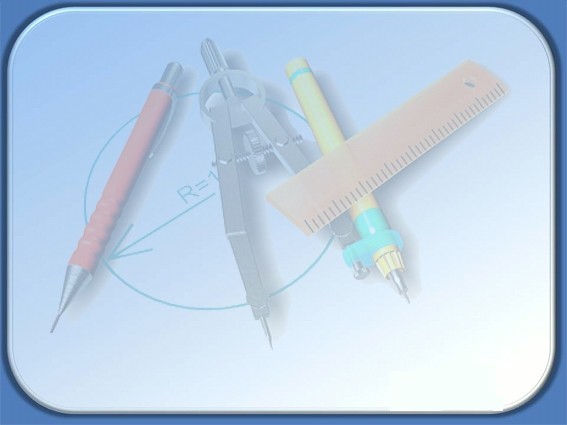 Особливості ЗНО - 2016
та
Пробне ЗНО - 2016
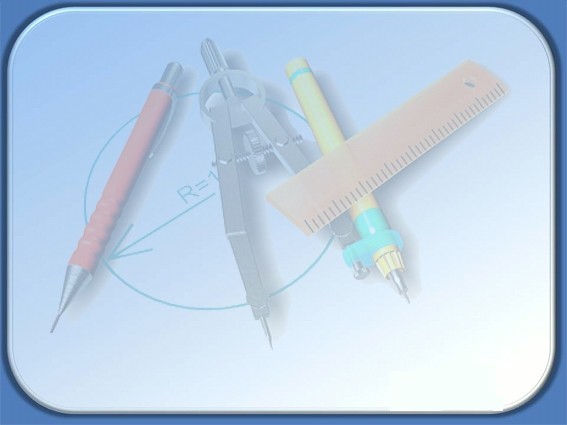 РАДИМО ЗРОБИТИ ТАКІ КРОКИ ДО МЕТИ:
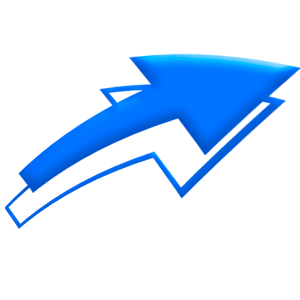 6) ПОДАЙТЕ ДОКУМЕНТИ ДО ВНЗ
                                                               5) СКЛАДІТЬ ТЕСТИ та роздрукуйте результати
                                                 4) ОТРИМАЙТЕ СЕРТИФІКАТ ЗНО 2016 та запрошення
                               3) ЗАРЕЄСТРУЙТЕСЯ ДЛЯ ПРОХОДЖЕННЯ ЗНО в 2016 році 
             2) З’ЯСУЙТЕ, які ПРЕДМЕТИ НЕОБХІДНІ ДЛЯ ВСТУПУ до ВНЗ на конкретну спеціальність                                                                              
 1) ОБЕРІТЬ СПЕЦІАЛЬНІСТЬ
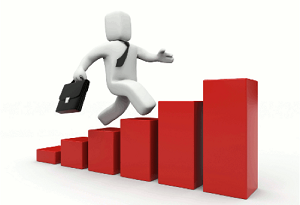 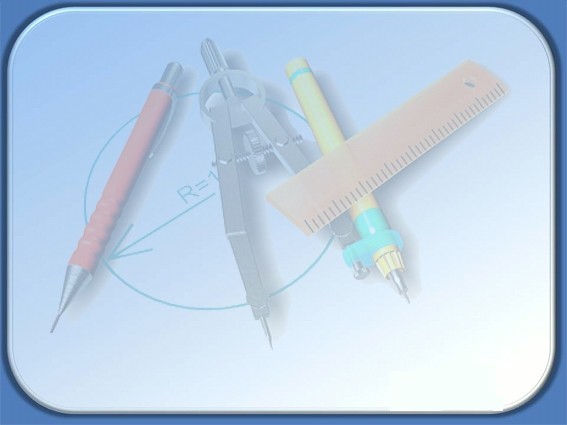 ТЕРМІНИ ПРОВЕДЕННЯ  
ТА ПРЕДМЕТИ  ЗНО - 2016
ЗНО триватиме 
з 05 травня  до 10 липня  2016 року
Оголошення результатів ЗНО з предметів тестування, які зараховуються як ДПА, відбудеться до 26 травня.
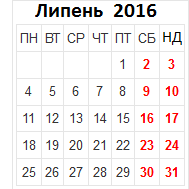 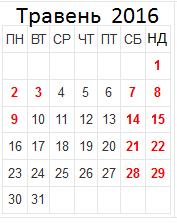 У 2016 році для вступу до ВНЗ абітурієнти подають сертифікати ЗНО виключно 2016 року (сертифікати ЗНО, видані в попередні роки, під час нової вступної кампанії не враховуватимуться)
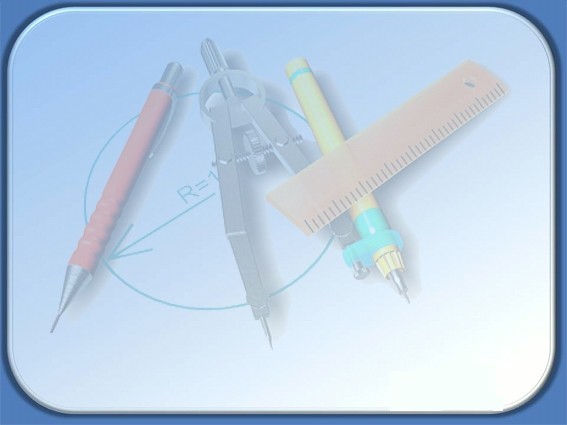 РЕЄСТРАЦІЯ НА  ЗНО - 2016
ПЕРЕЛІК НАВЧАЛЬНИХ ПРЕДМЕТІВ  ЗНО 2016
Реєстрація триватиме з 01 лютого до
 04 березня 2016 року
1. Українська мова і література 
2. Історія України 
3. Математика 
4. Біологія
5. Географія
6. Фізика 
7. Хімія 
8. Англійська мова
9. Іспанська мова 
10. Німецька мова
11. Російська мова
12. Французька мова
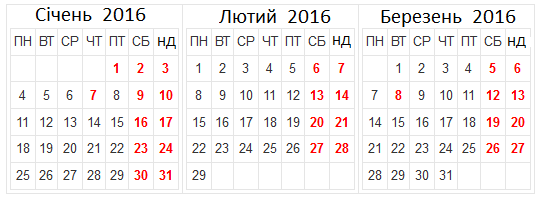 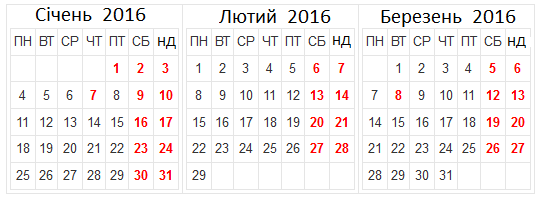 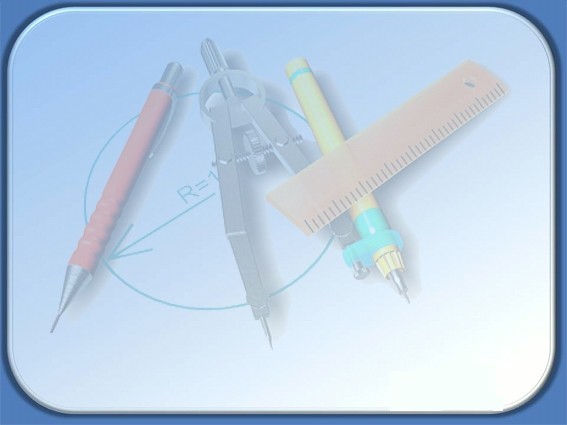 ДАТИ ПРОВЕДЕННЯ ЗНО - 2016
Основна сесія
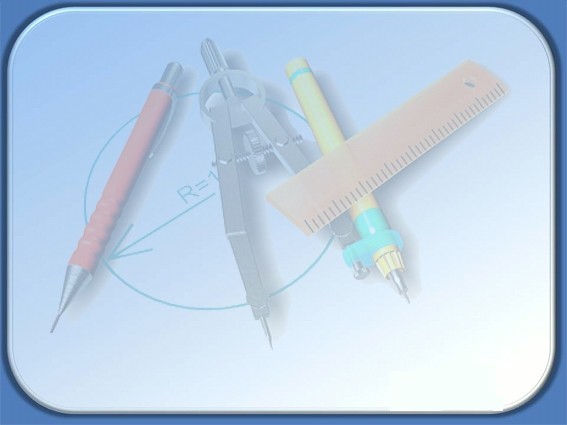 Радимо випускникам
готуватися вже зараз: 

Програми ЗНО, характеристики сертифікаційних робіт,критерії оцінювання завдання з розгорнутою відповіддю:
http://testportal.gov.ua/ -  сайт УЦОЯО
http://test.dn.ua/ - сайт ДРЦОЯО
безкоштовні on-line ресурси: 
  - тренувальне on-line -тестування на сайті Львівського             РЦОЯО http://93.178.252.244:8080/
 - тести ЗНО на сайті Освіта.ua -  http://osvita.ua/
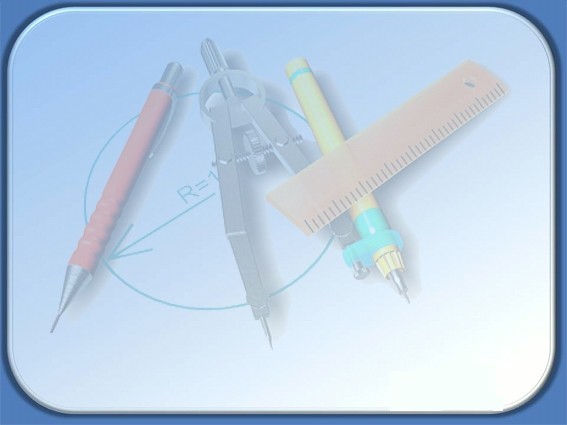 ХАРАКТЕРИСТИКИ ТЕСТІВ
У 2016 році не використовуватимуться тести поглибленого рівня складності
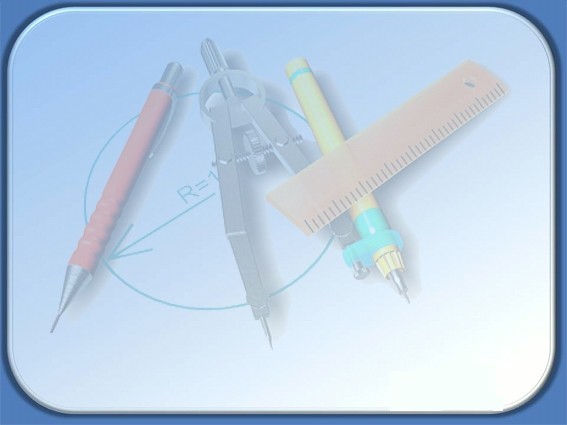 Тестові завдання ЗНО укладають державною мовою
За бажанням особи такі завдання надаються мовою національних меншин (кримськотатарською, молдовською, польською, російською, румунською, угорською),
 якщо цією мовою здійснюють навчання в системі загальної середньої освіти (крім завдань  з української мови і літератури, російської мови та іноземних мов).
Кожен зареєстрований учасник ЗНО має право скласти тести не більш як із чотирьох навчальних предметів.
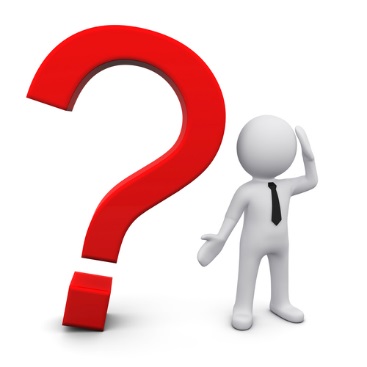 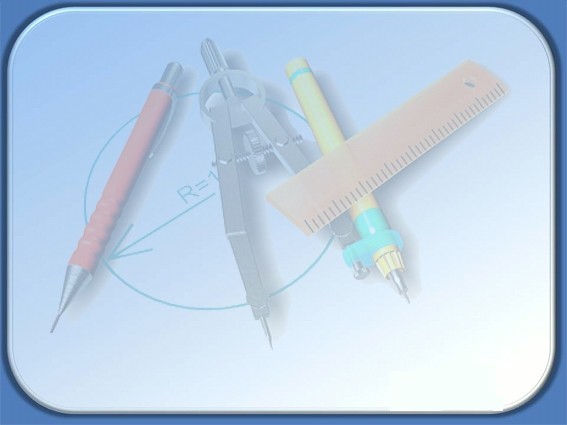 Шановні випускники загальноосвітніх закладів та всі учасники ЗНО - 2016!

Ви бажаєте перевірити свої знання та ознайомитись з процедурою?

Пробне ЗНО – це ваша можливість!
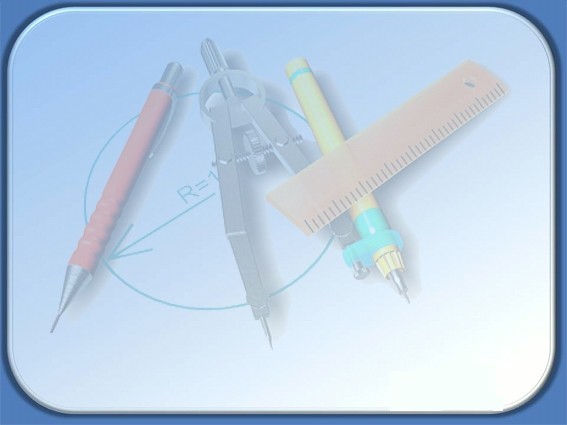 ПРОБНЕ ЗОВНІШНЄ НЕЗАЛЕЖНЕ ОЦІНЮВАННЯ
 (далі – пробне ЗНО) – це добровільне тестування осіб, які мають намір вступати до ВНЗ України. 

Пробне тестування проводиться за кошти фізичних (юридичних) осіб.
 
Вартість одного тестування 111 грн.
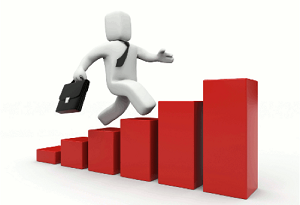 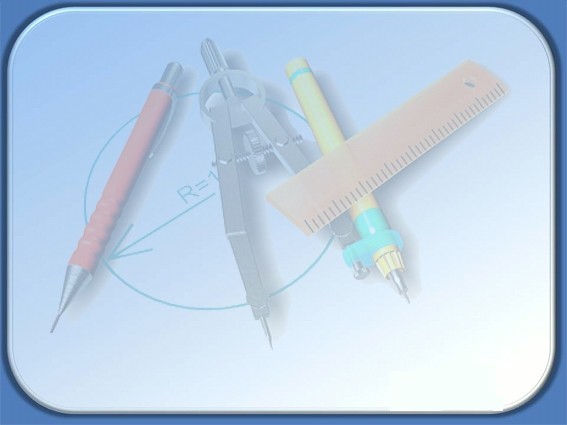 ПРОБНЕ  ЗНО –
 ЦЕ МОЖЛИВІСТЬ ДЛЯ УЧАСНИКІВ:

психологічно адаптуватися до складання вступних іспитів у незвичних умовах;
ознайомитися зі змістом та формою тестових завдань, які відповідатимуть специфікаціям ЗНО - 2016 р.;
ознайомитися з бланками відповідей та вимогами щодо їх заповнення;
отримати консультації щодо процедури ЗНО;
навчитись ефективно розподіляти час та бути впевненими під час основної сесії ЗНО;
оцінити рівень власних знань за шкалою 100-200 балів.
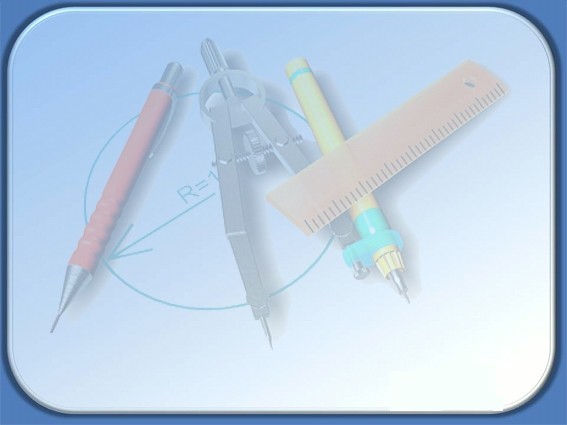 Графік проведення 
пробного ЗНО - 2016
2 квітня 2016 року – з української мови і            літератури,
9 квітня 2016 року – з англійської мови, біології, географії, іспанської мови, історії України, математики, німецької мови, російської мови, фізики, французької мови, хімії.
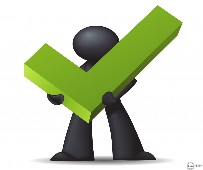 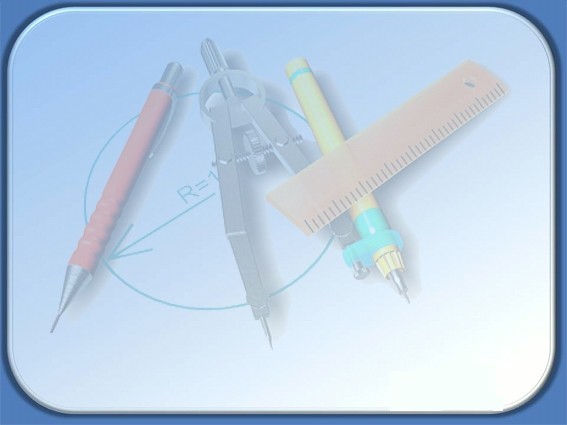 Реєстрація   на пробне ЗНО -  2016
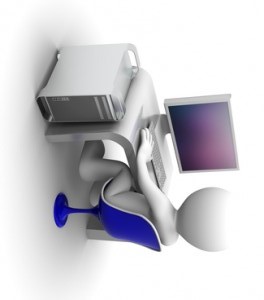 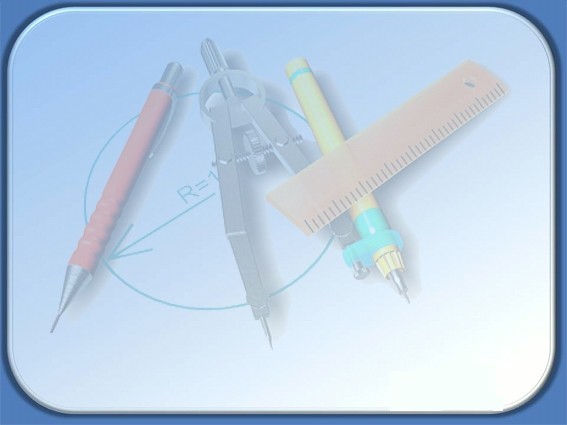 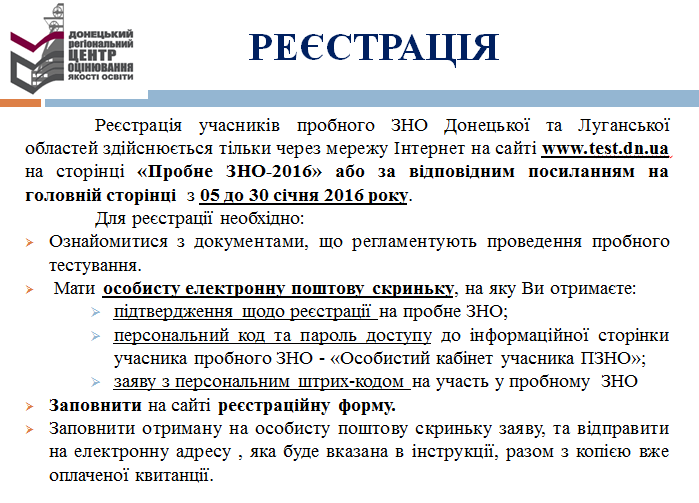 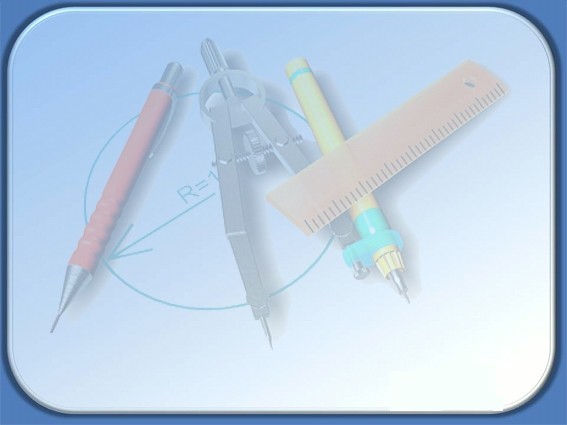 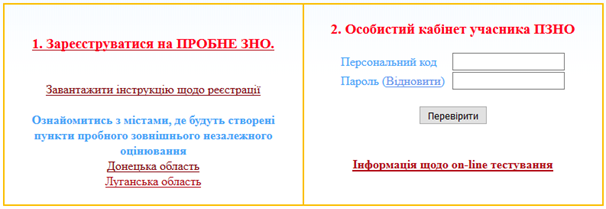 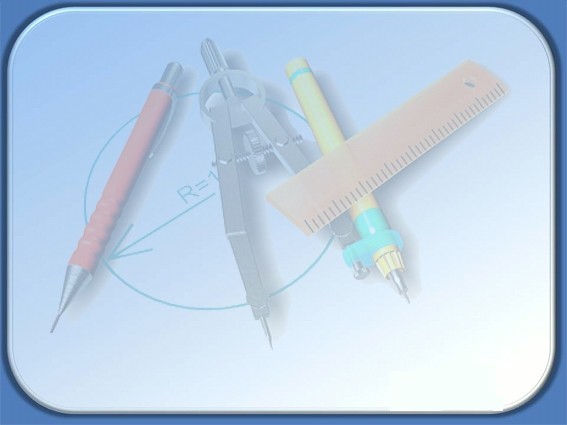 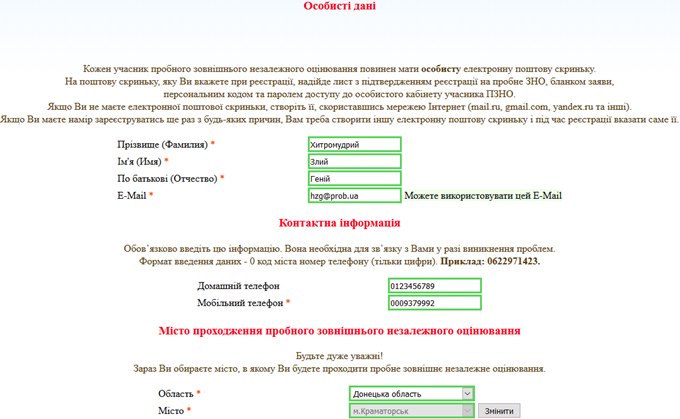 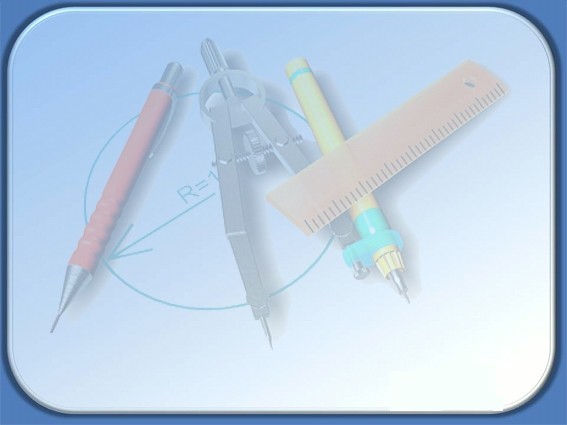 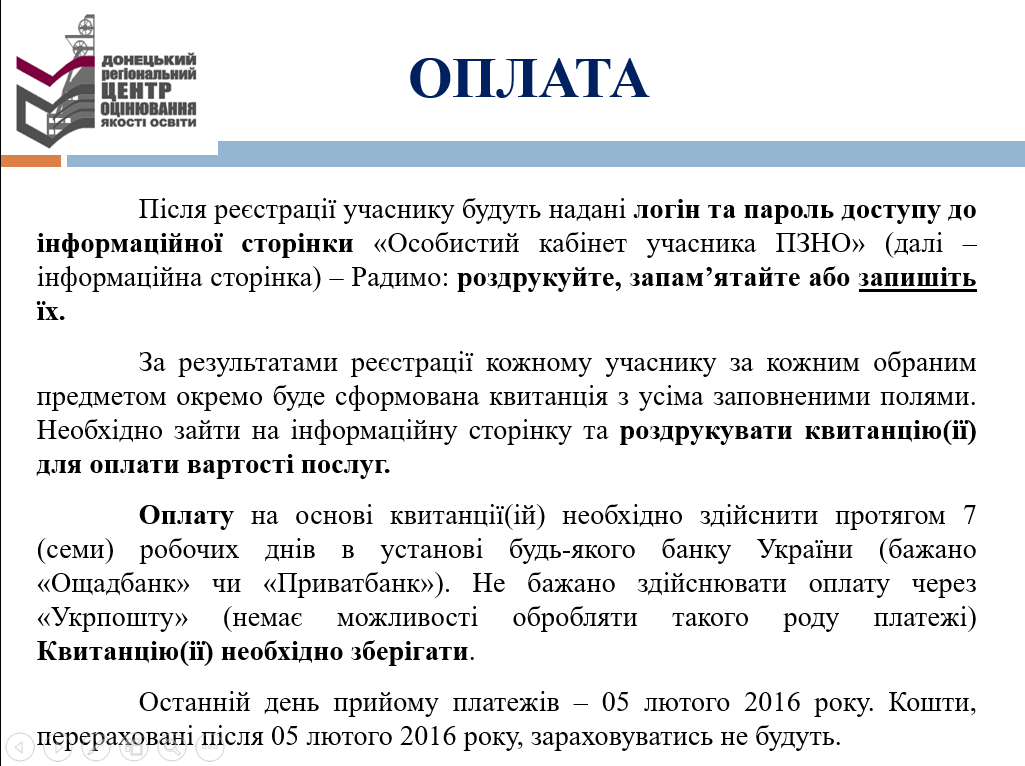 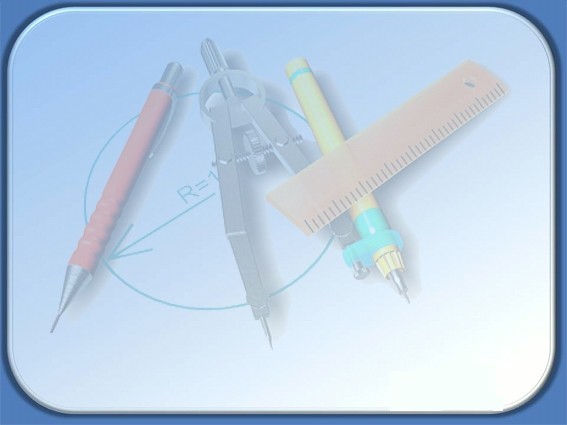 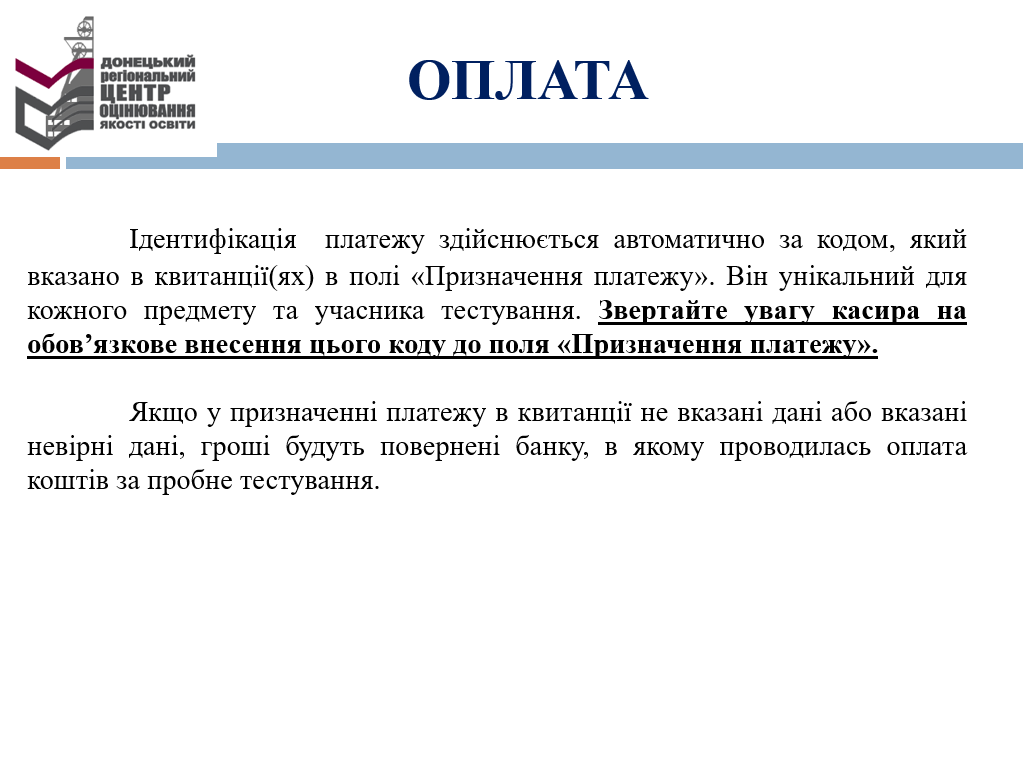 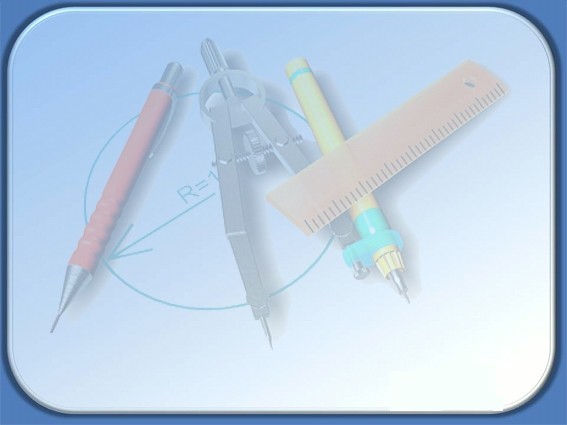 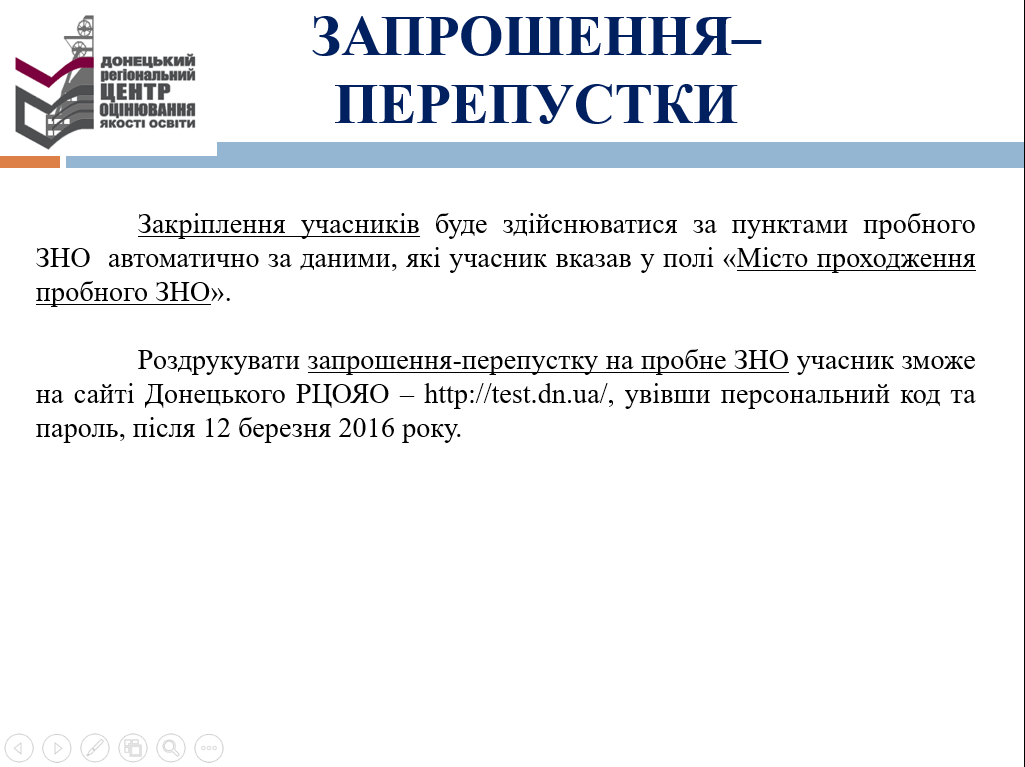 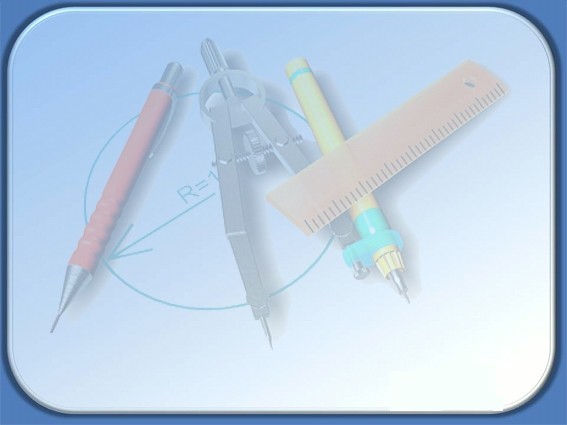 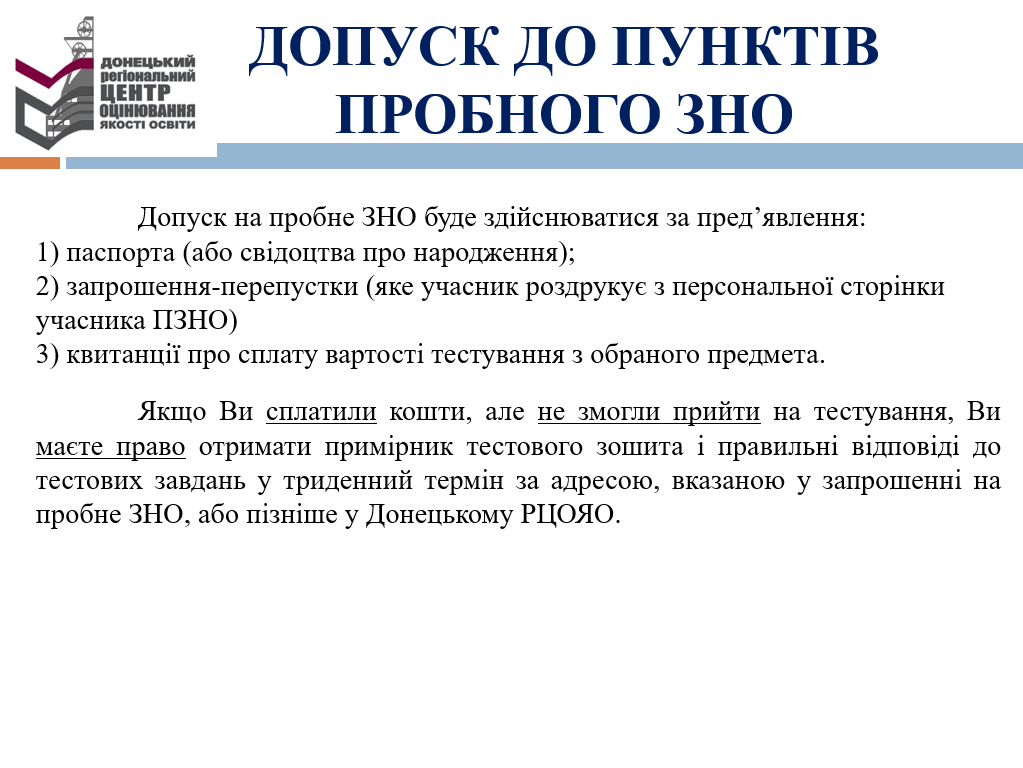 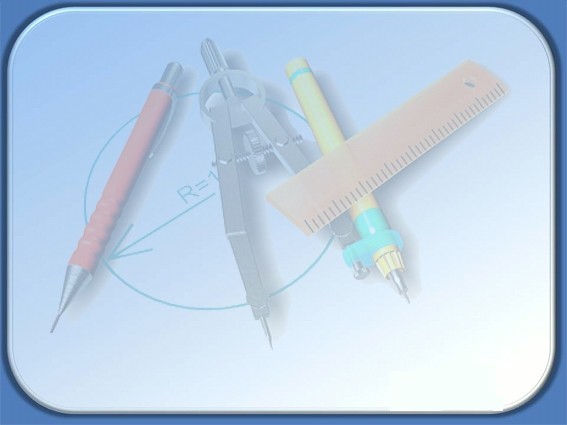 Контакти Донецького РЦОЯО
Адреса: 84100, м. Слов’янськ, вул. Добровольського, 1  
(4 корпус Донбаського державного педагогічного університету).
Телефони: (06262) 34128, (097) 283 51 94, (095) 523 29 95 - організаційні питання, (095) 523 30 74 - технічна підтримка при здійсненні реєстрації на ЗНО.
Сайт:  www.test.dn.ua  
                               Соціальні мережі:  www.vk.com/drcoko                www.facebook.com/DRCOKO
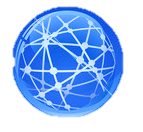 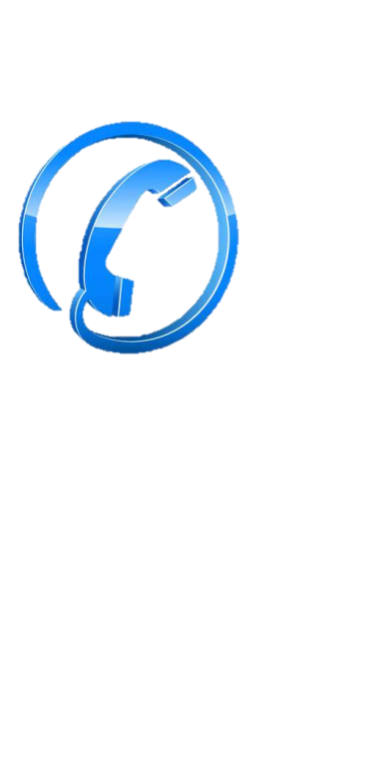 Електронна адреса:  rc.donetsk@testportal.com.ua
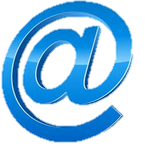 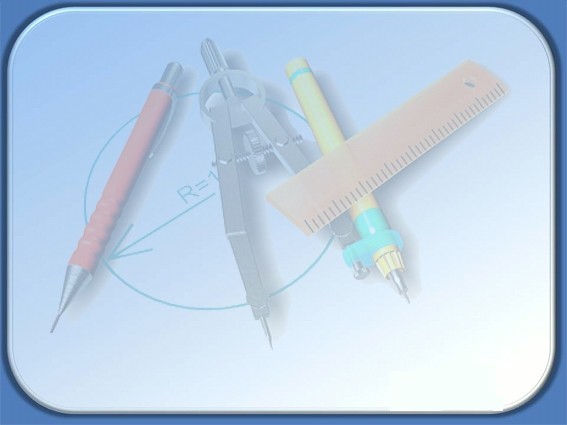 Шановні майбутні вступники! 


Успішна здача ЗНО, вступ до омріяного ВНЗ.


Дякую за увагу!
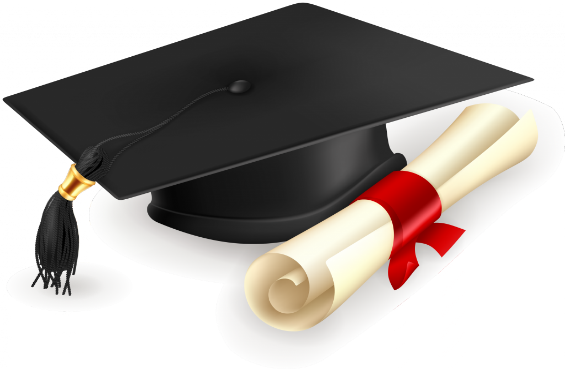